Cykloalkány
9.Ročník 
Miloš ČEKAN
Cykloalkány sú uhľovodíky, ktoré vo svojej molekule majú medzi uhlíkmi len jednoduché väzby a ich štruktúra vytvára uzavretý reťazec.
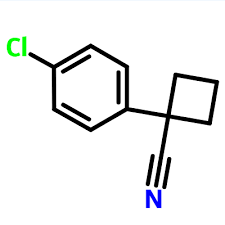 V názve majú príponu - cyklo
Názvoslovie
Cyklopentán
Cyklobután
Cyklopropán
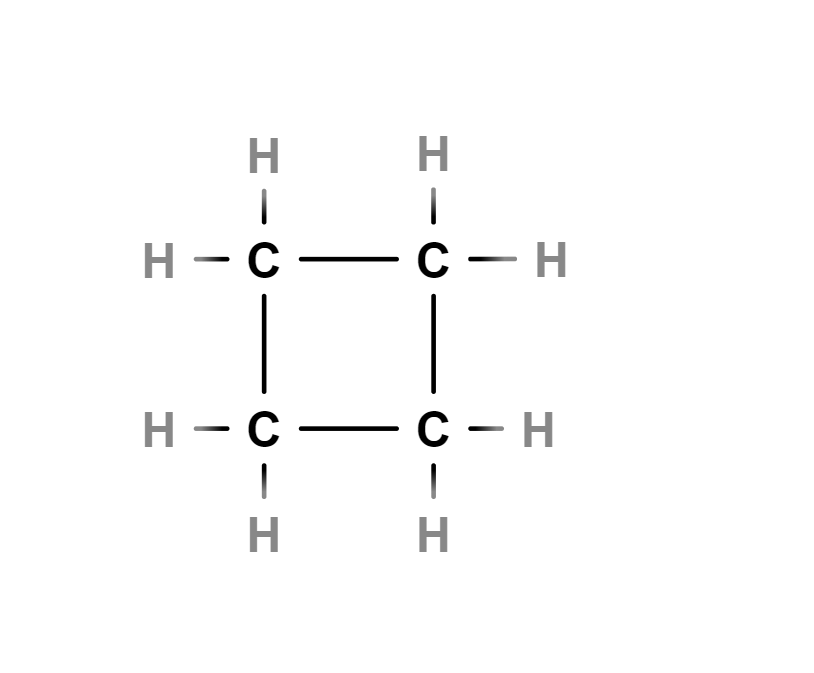 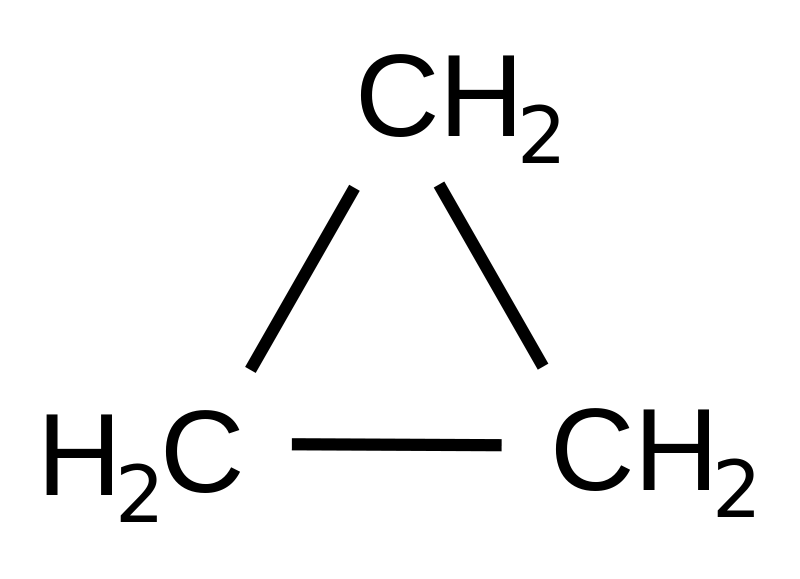 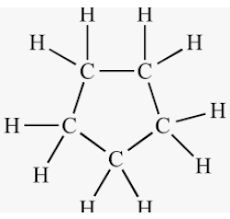 Arény
Arény sú aromatické uhľovodíky. (charakteristický zápach)
Benzén
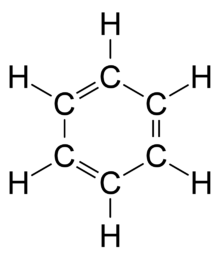 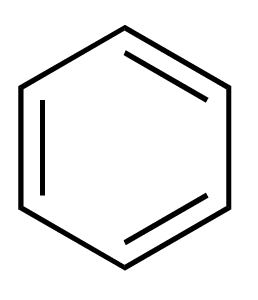 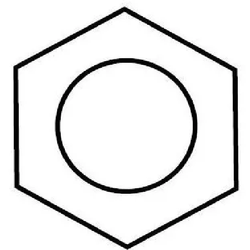 5
6
4
1
3
2
- V molekule má 6 uhlíkov usporiadaných do kruhu
- Striedanie jednoduchej a dvojitej väzby = aromatické jadro
Benzén
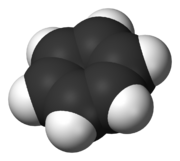 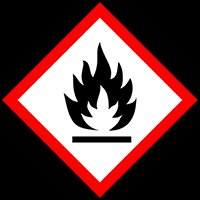 - Je horľavá, zapáchajúca, jedovatá kvapalina
C6H6
- Vyrába sa z uhlia
- Pri vdychovaní dochádza k poškodeniu CNS a kostnej drene (rakovinotvorné účinky)
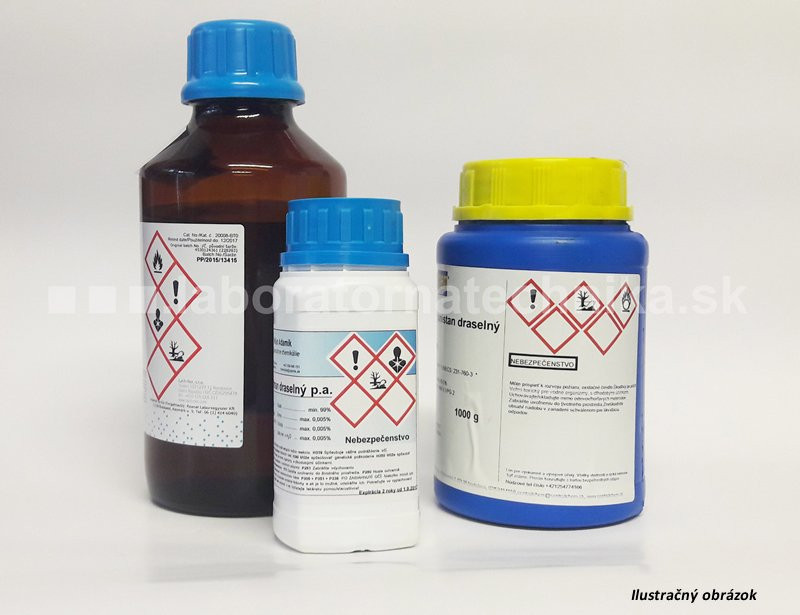 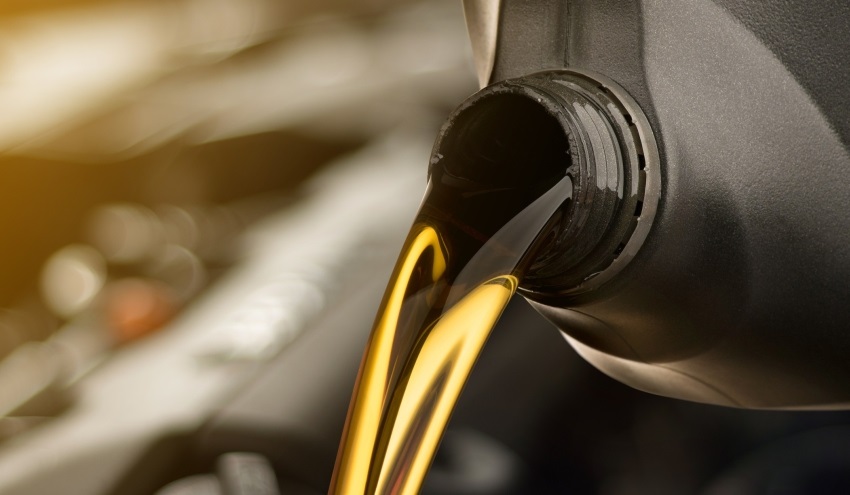 - Rozpúšťadlo
- Výroba plastov
Naftalén
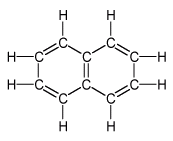 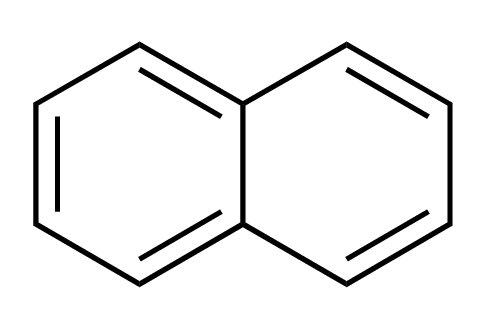 - Prostriedok proti moliam
- Výroba farieb (modrá farba na farbenie riflí)
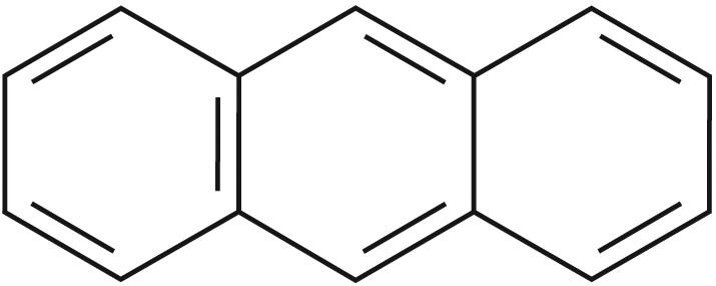 Antracén
Popíš čo si predstavuješ pod pojmom Benzén?
Aké cykloalkány poznáš? Vymenuj ich......